Projekt                 „Raj dla dzieciaków”Dofinansowano ze środków Programu „Działaj Lokalnie 2018” Polsko-Amerykańskiej Fundacji Wolności realizowanego przez Akademię Rozwoju Filantropii w Polsce oraz Stowarzyszenie Dobroczynne „Razem”
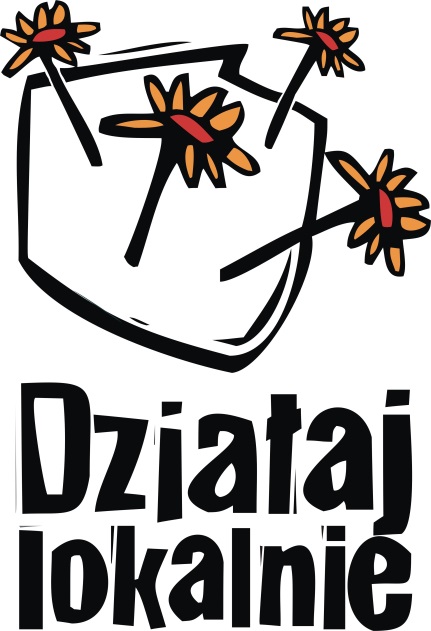 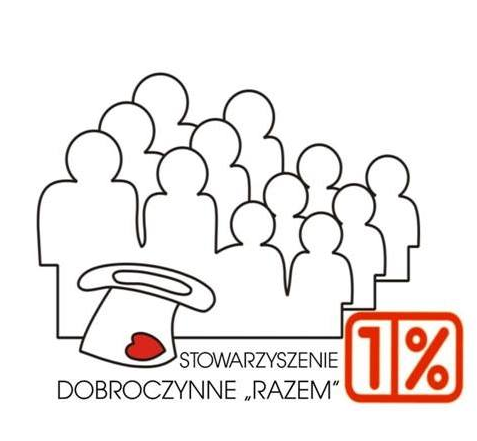 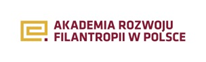 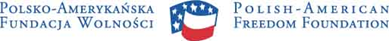 FOTORELACJAz II Pikniku Rodzinnego
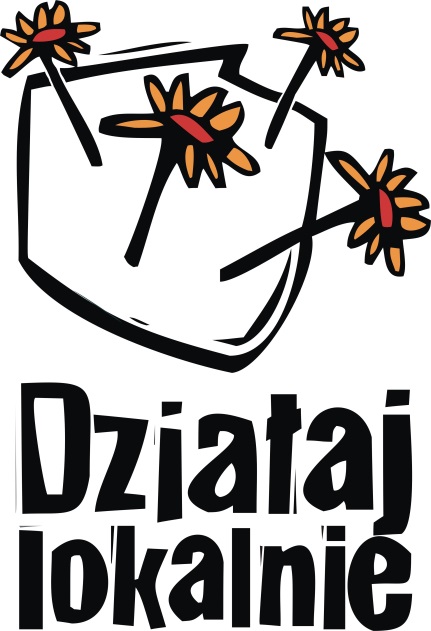 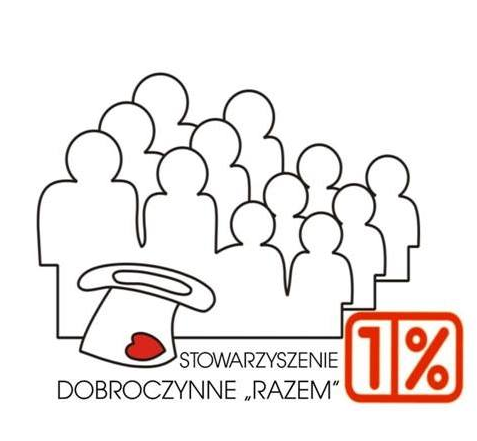 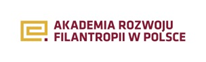 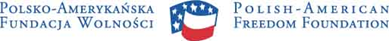 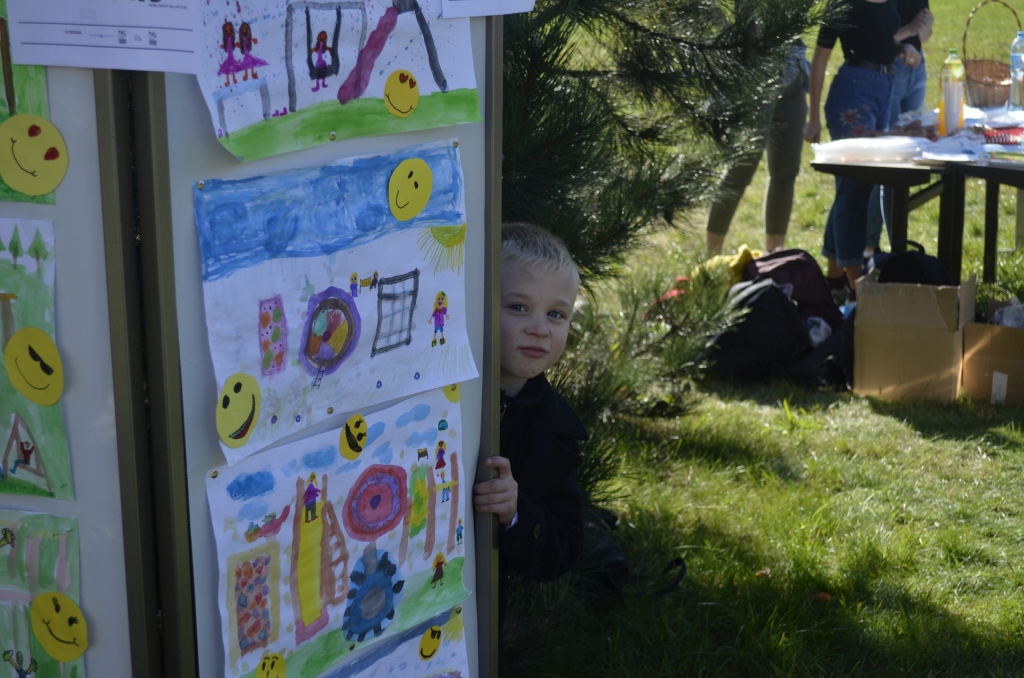 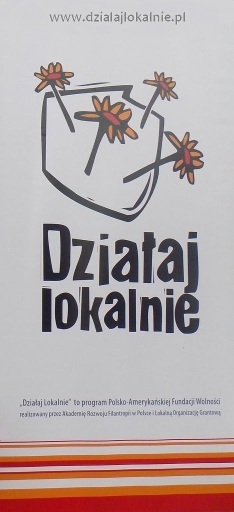 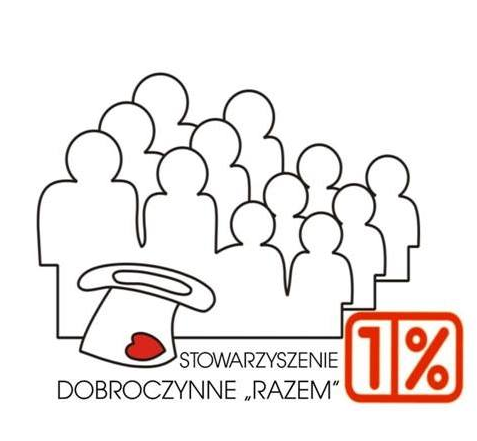 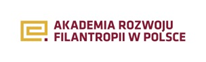 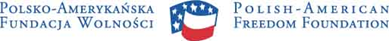 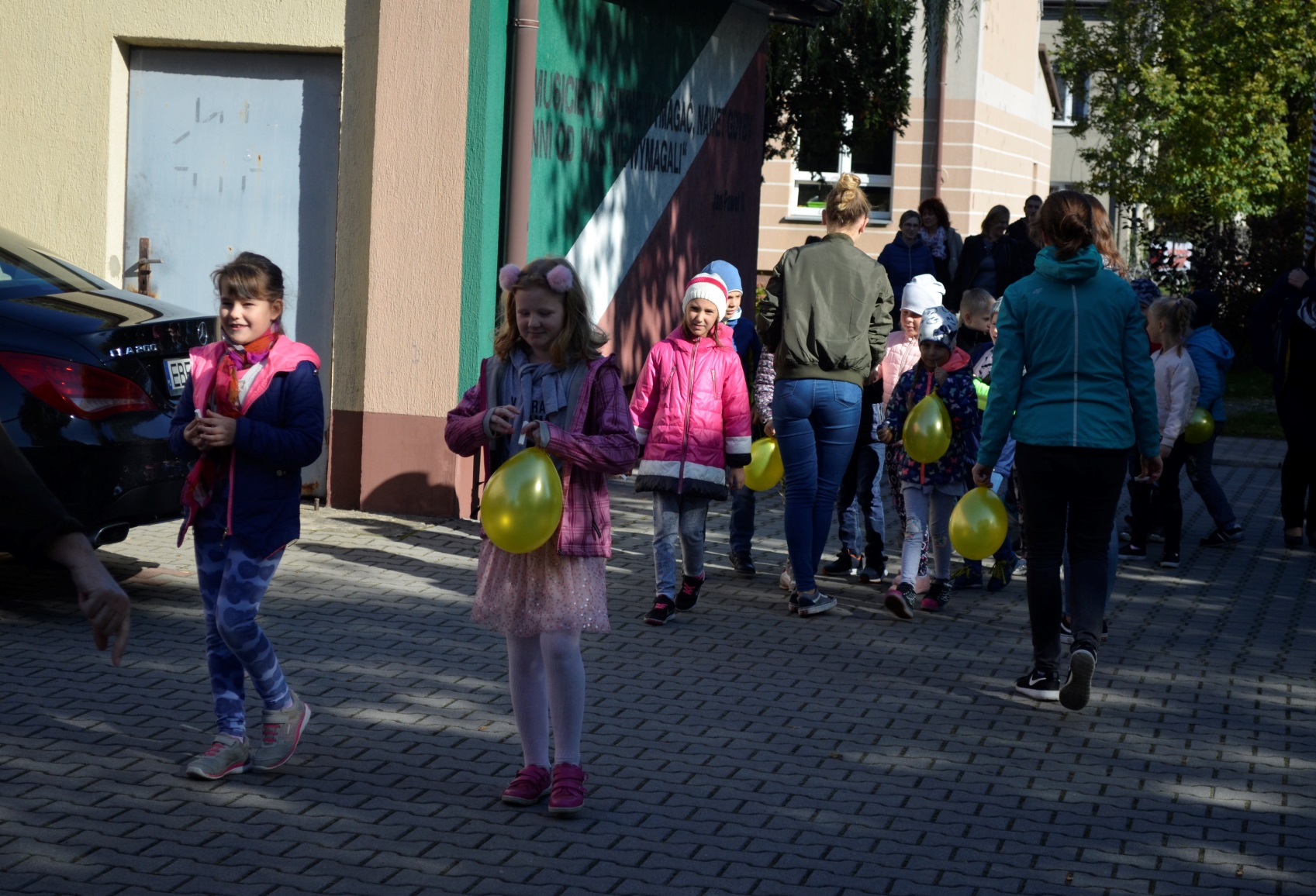 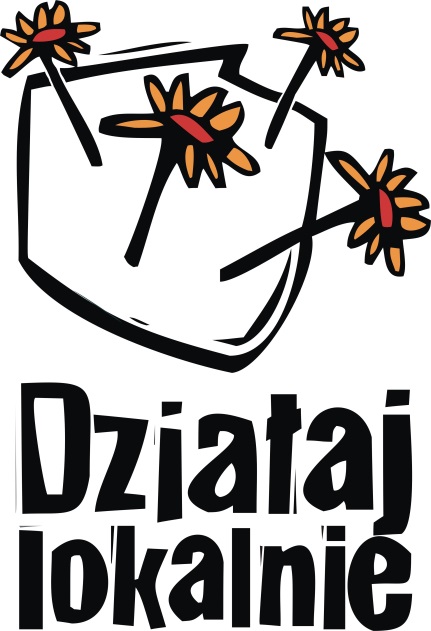 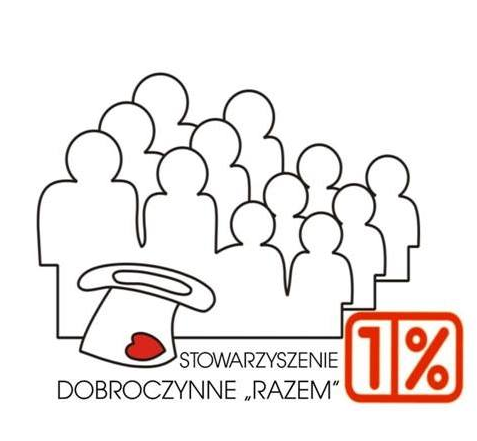 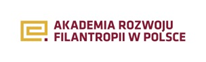 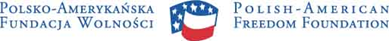 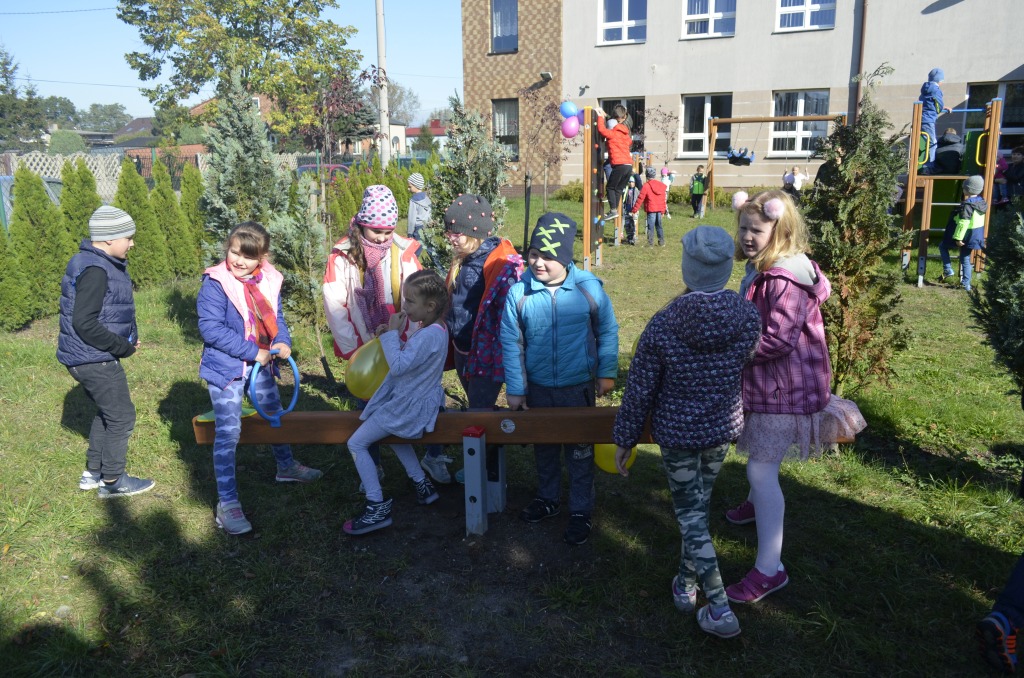 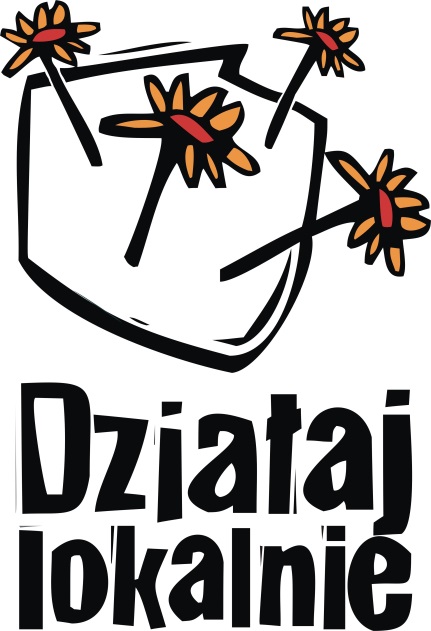 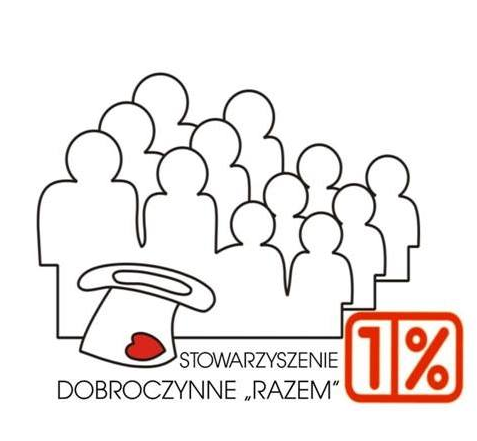 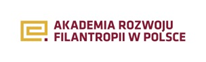 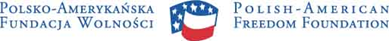 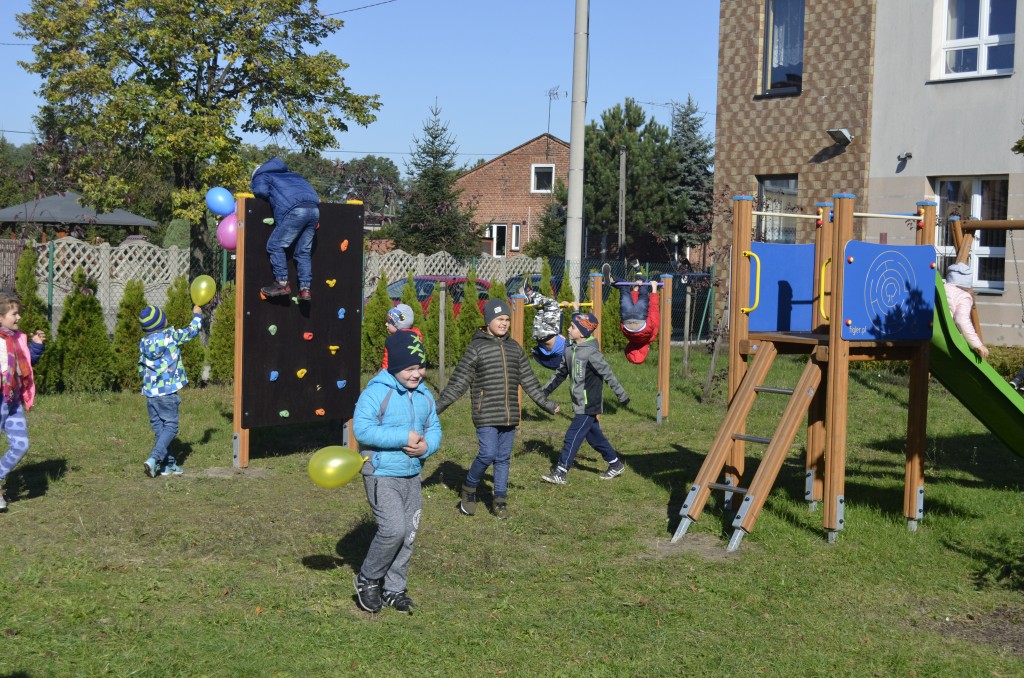 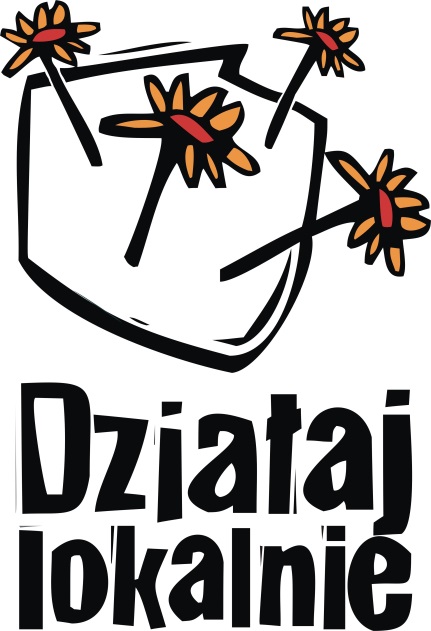 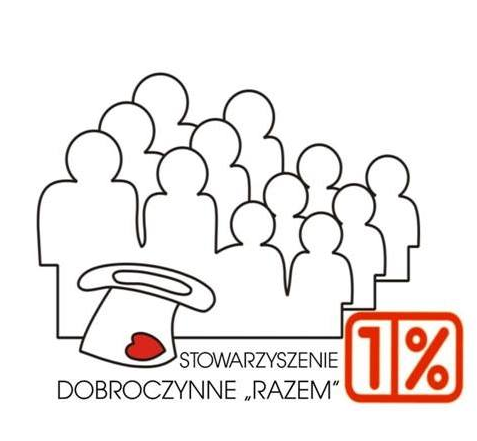 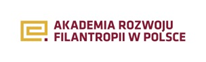 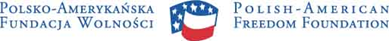 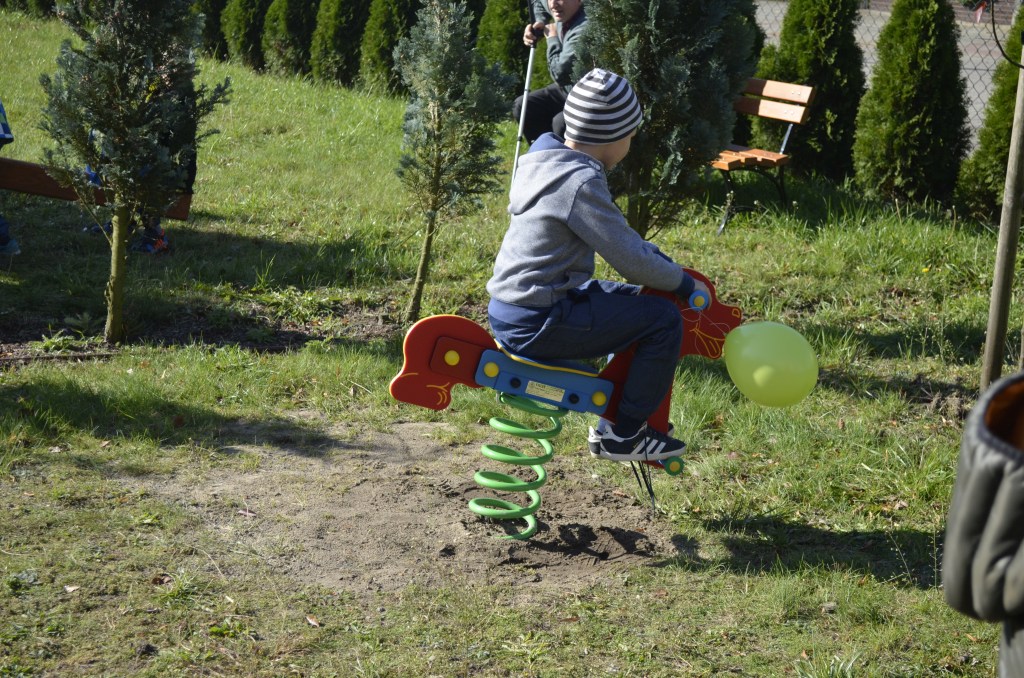 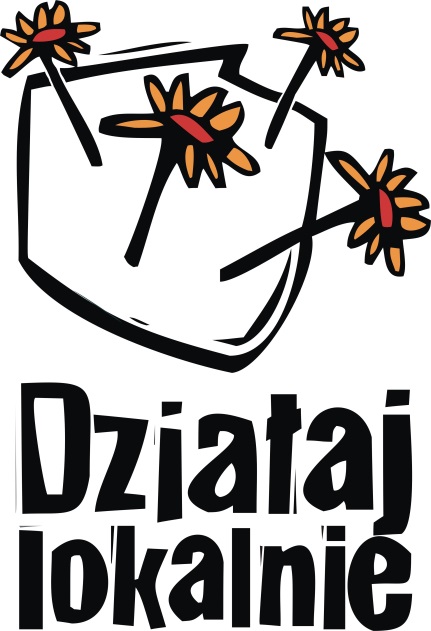 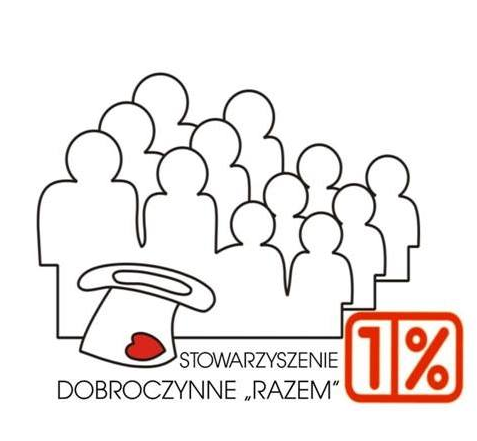 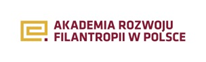 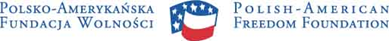 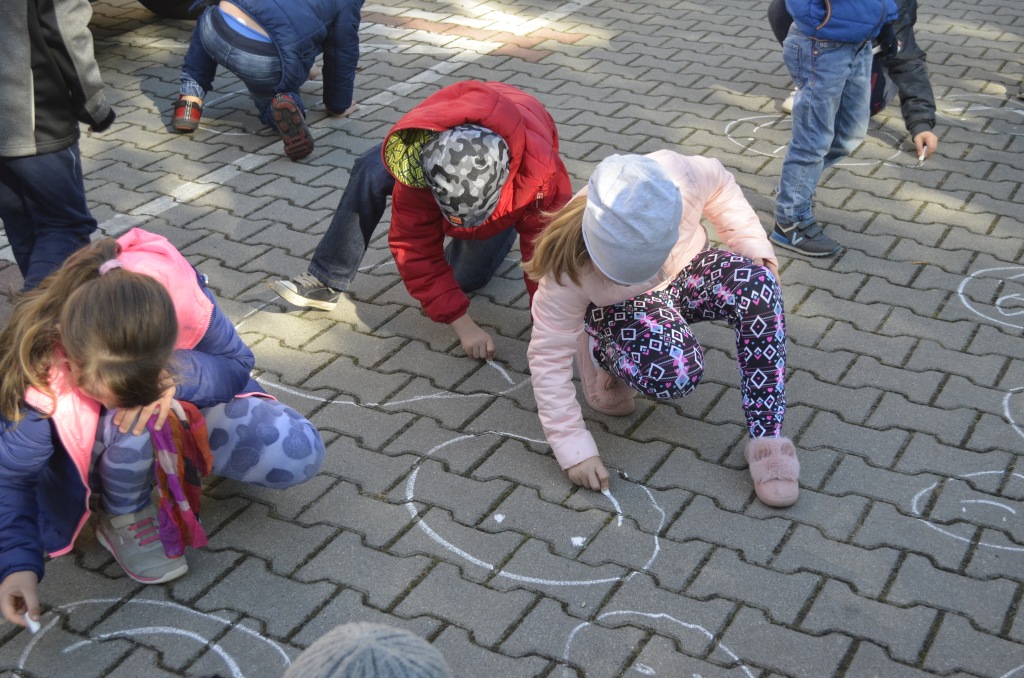 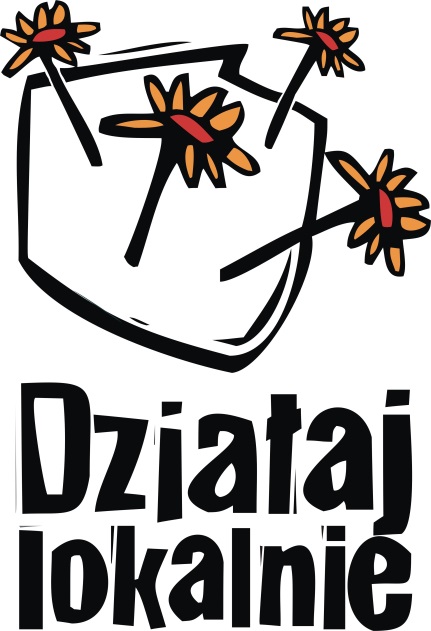 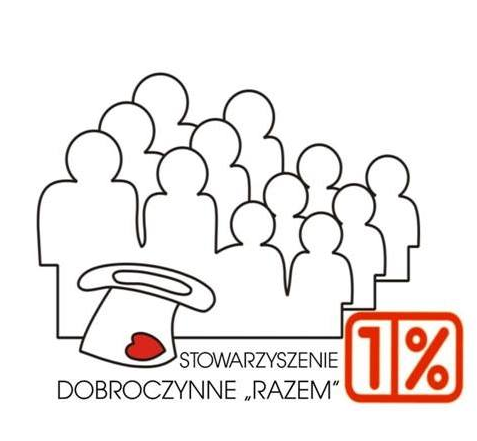 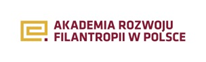 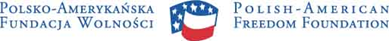 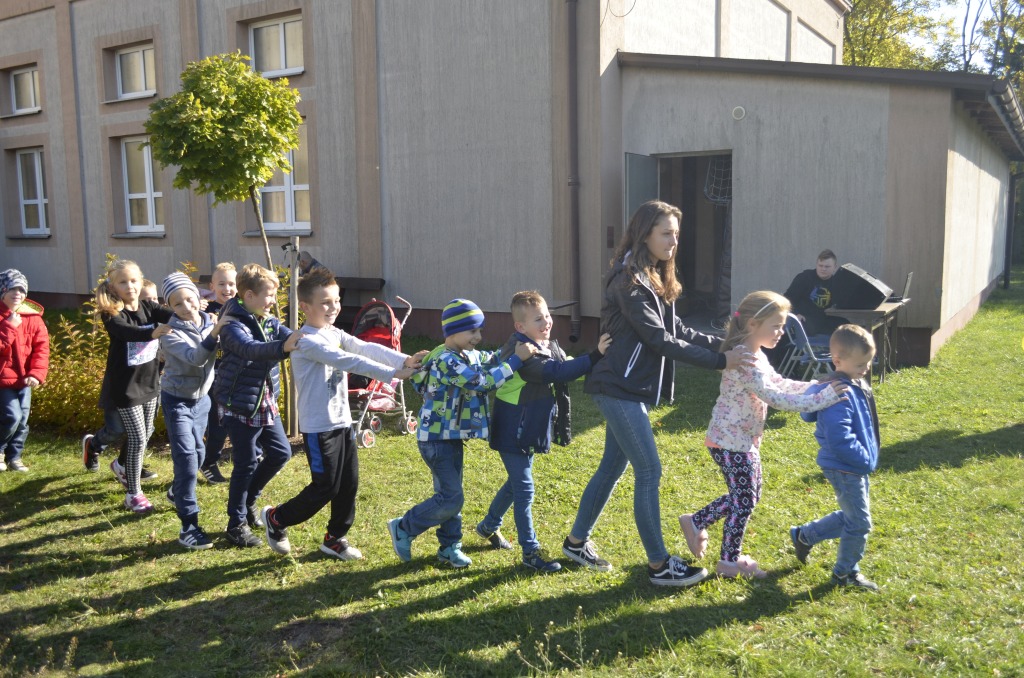 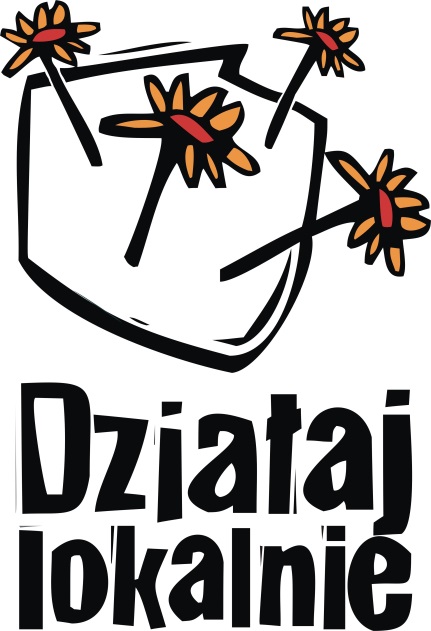 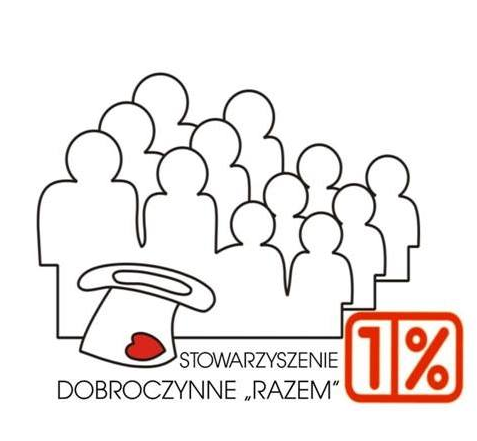 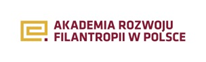 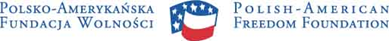 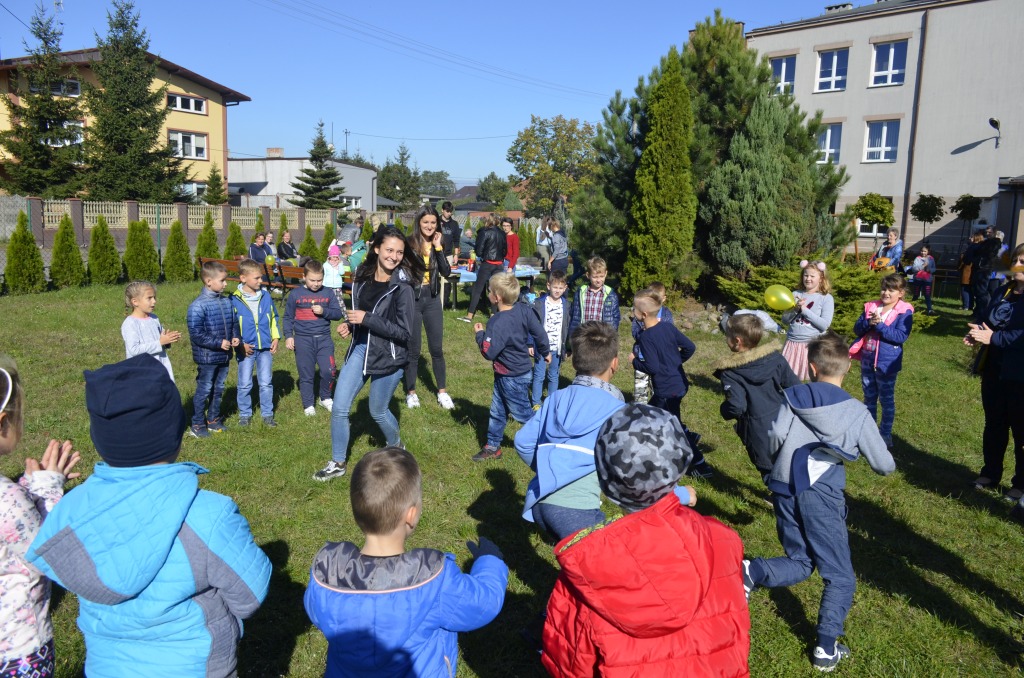 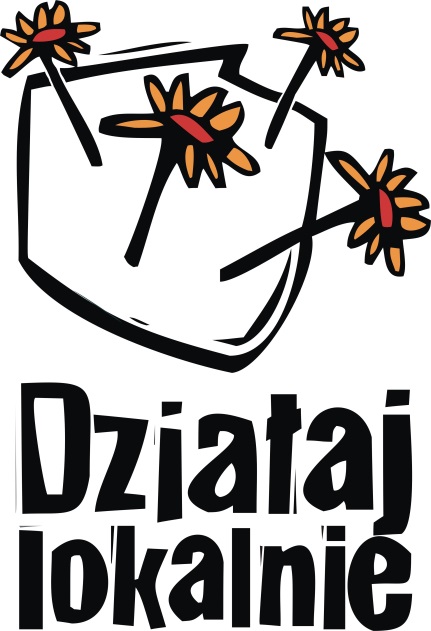 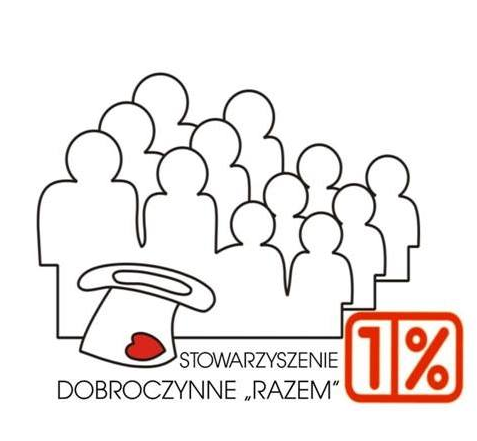 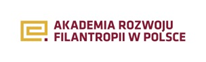 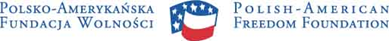 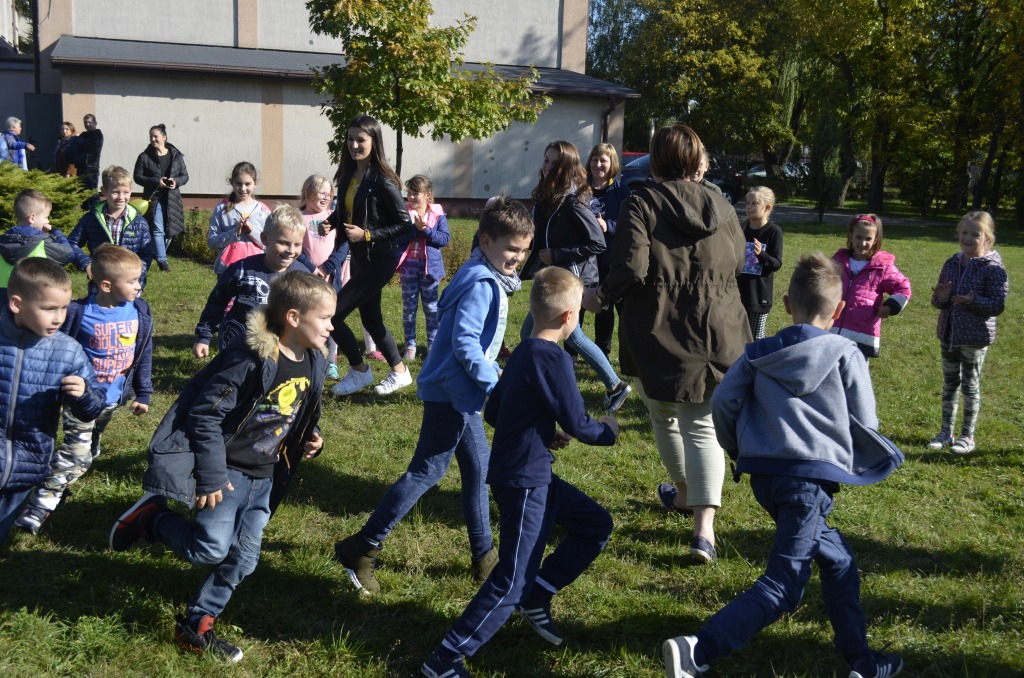 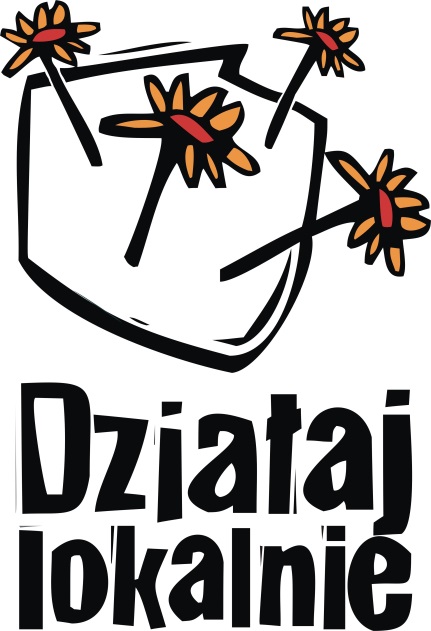 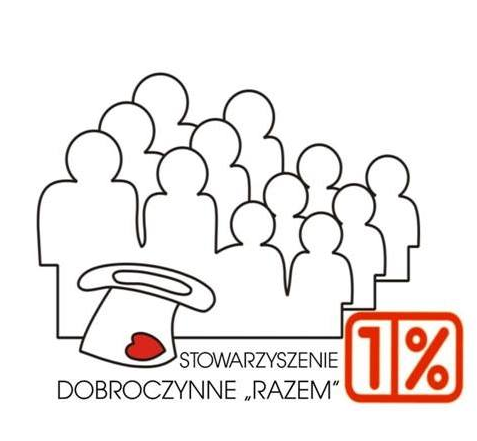 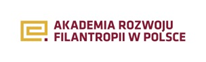 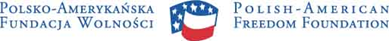 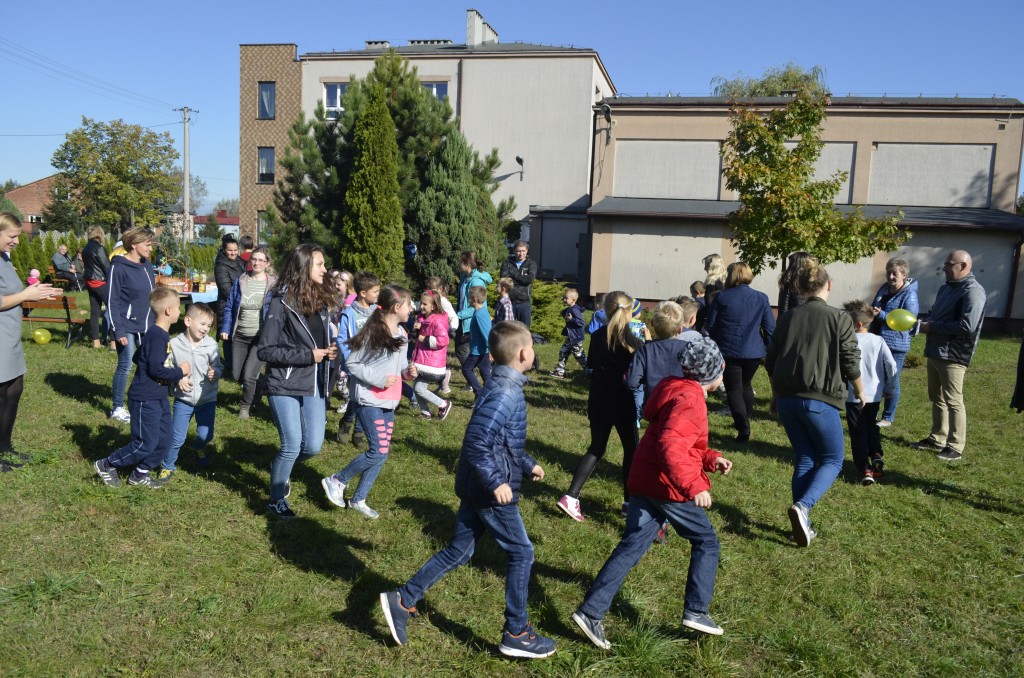 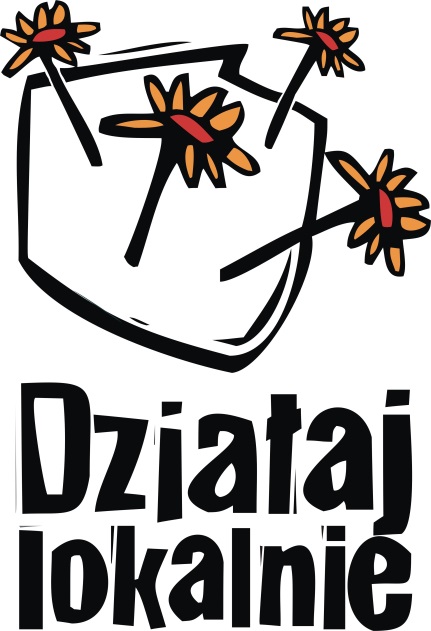 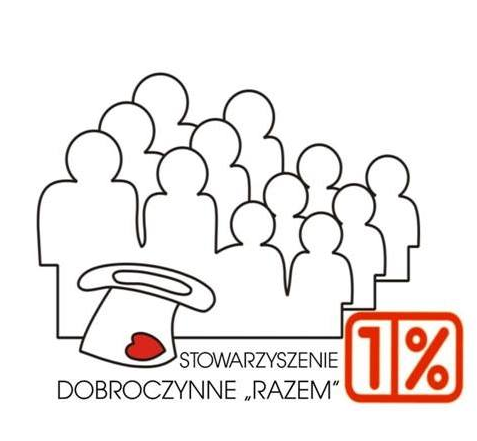 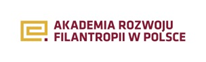 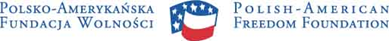 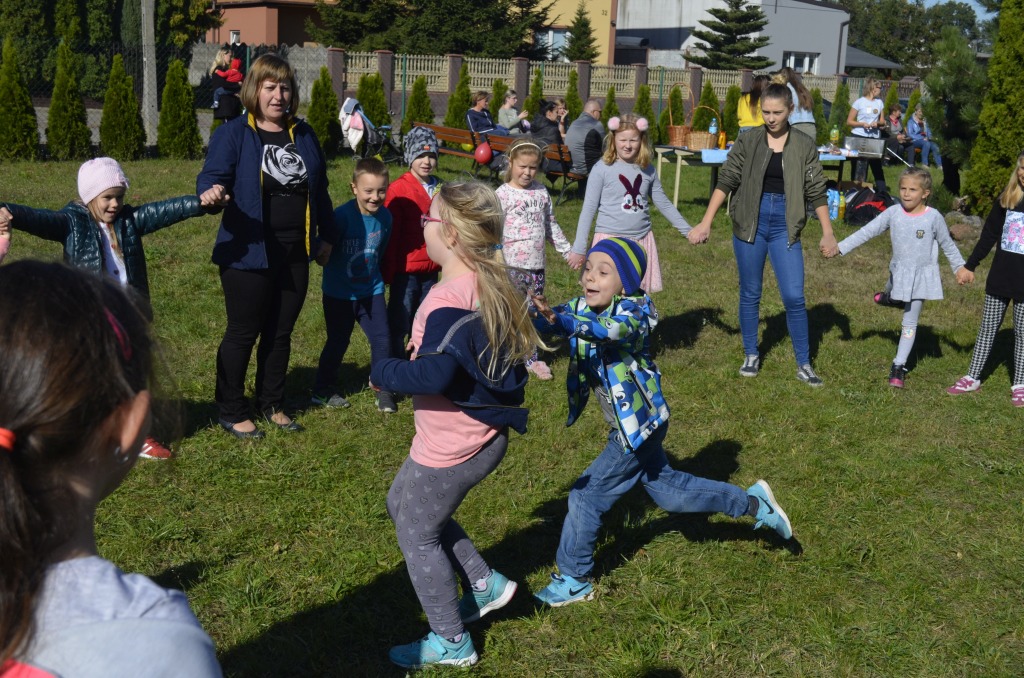 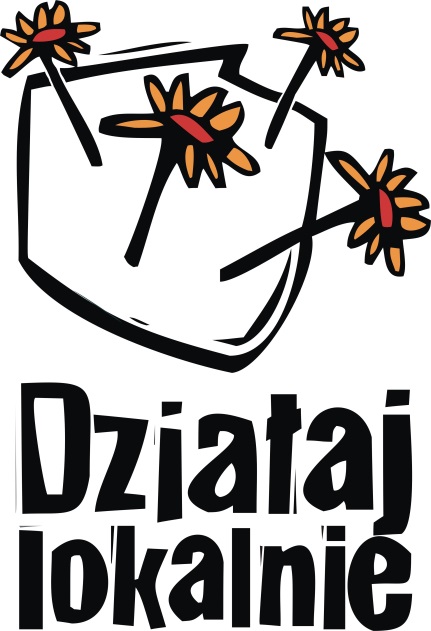 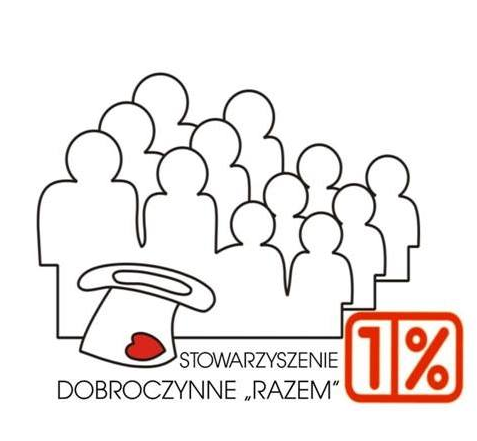 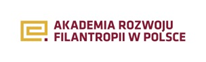 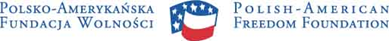 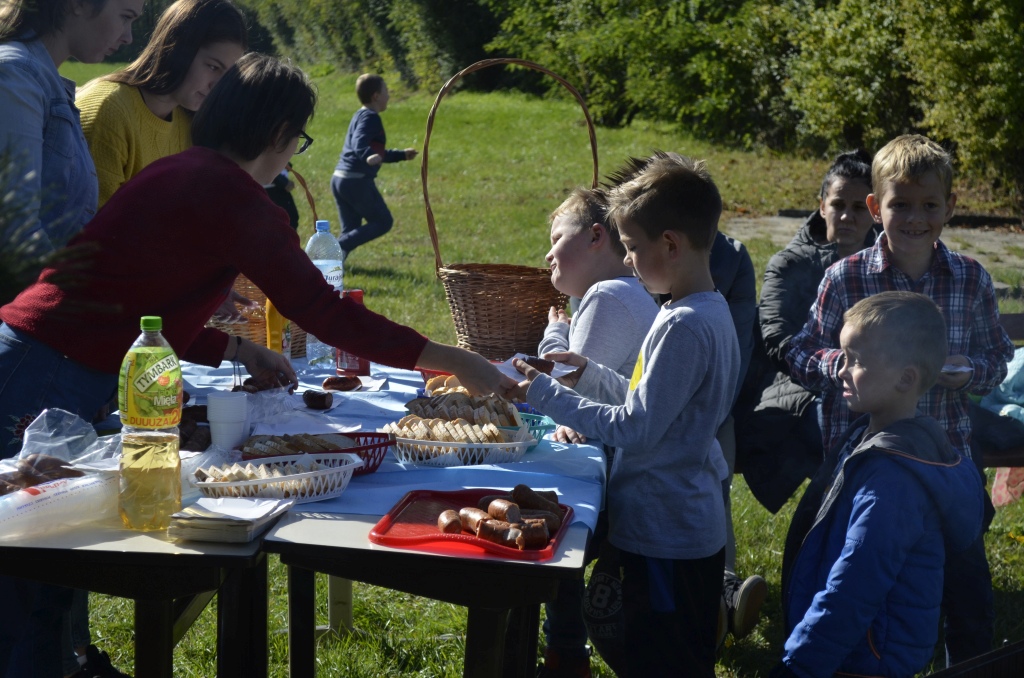 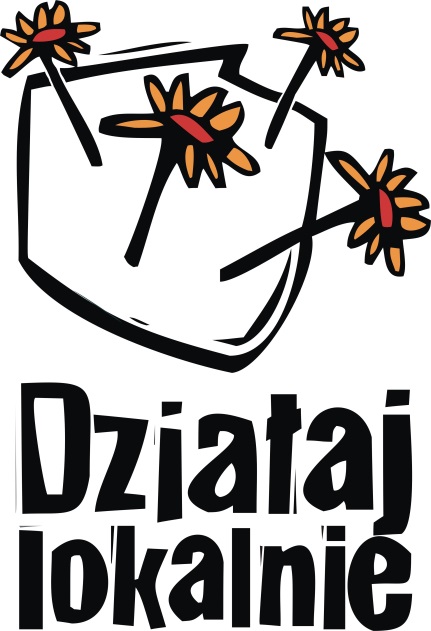 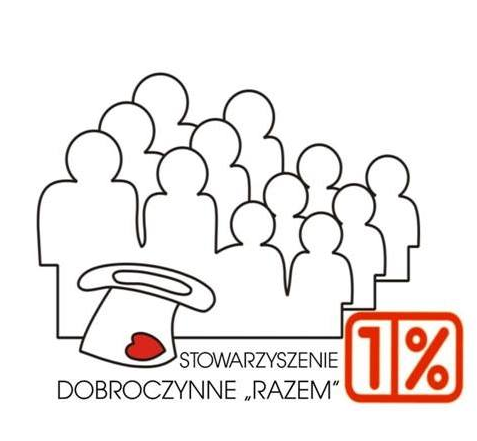 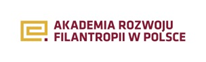 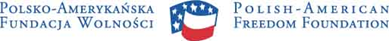 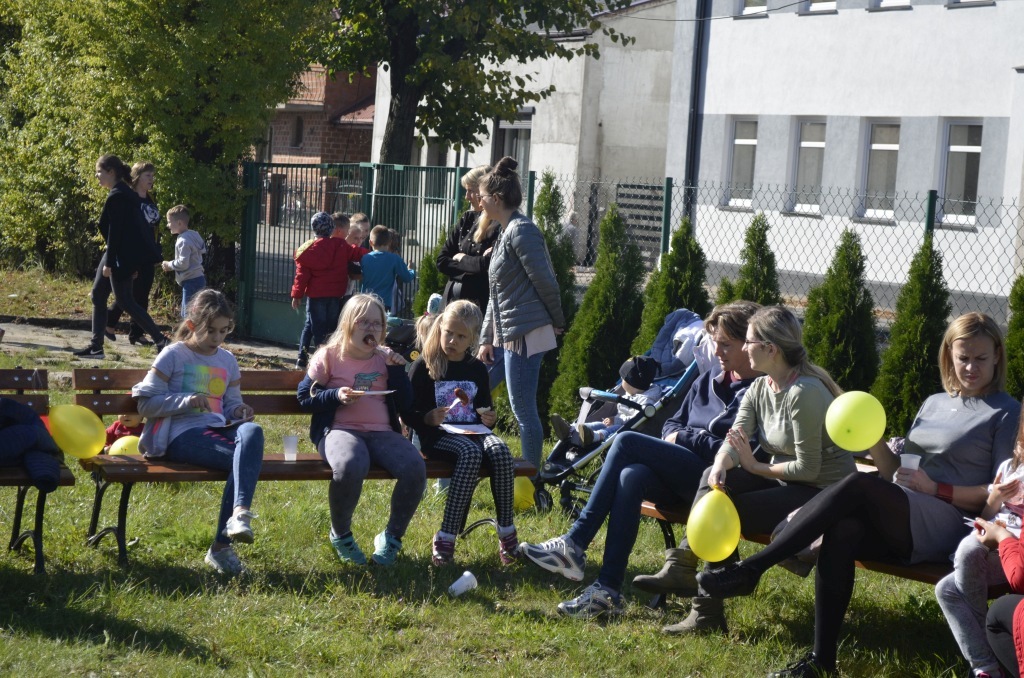 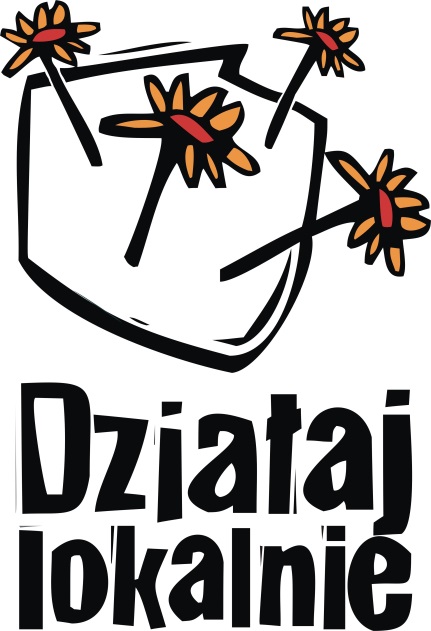 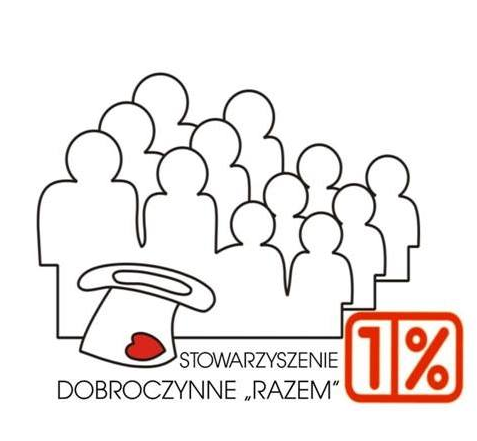 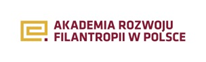 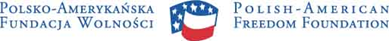 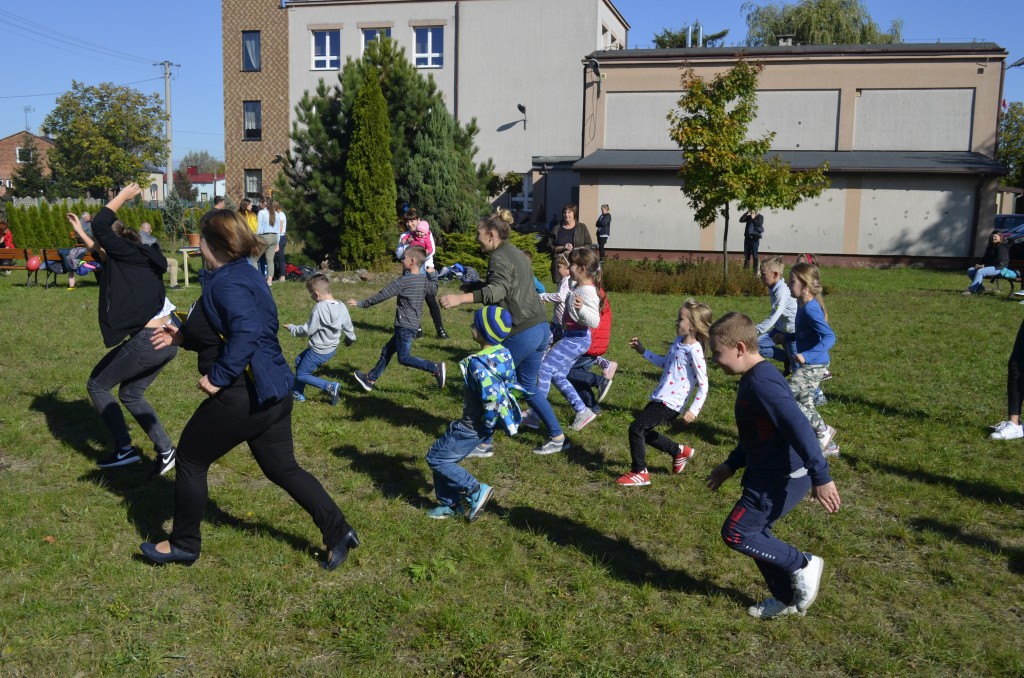 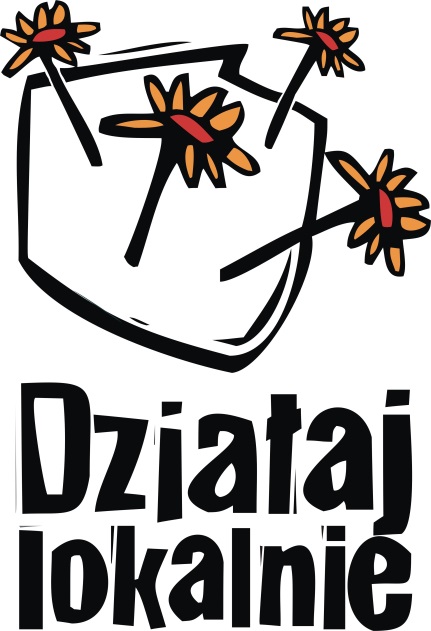 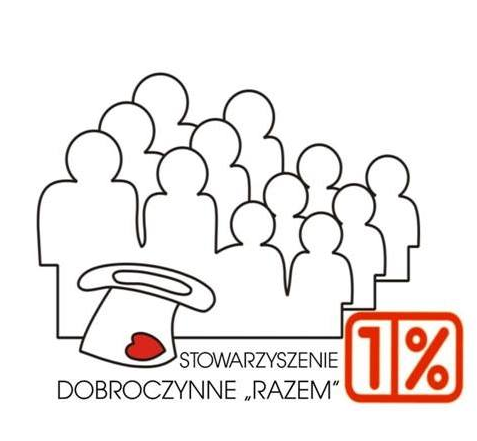 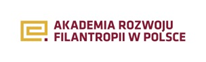 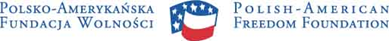 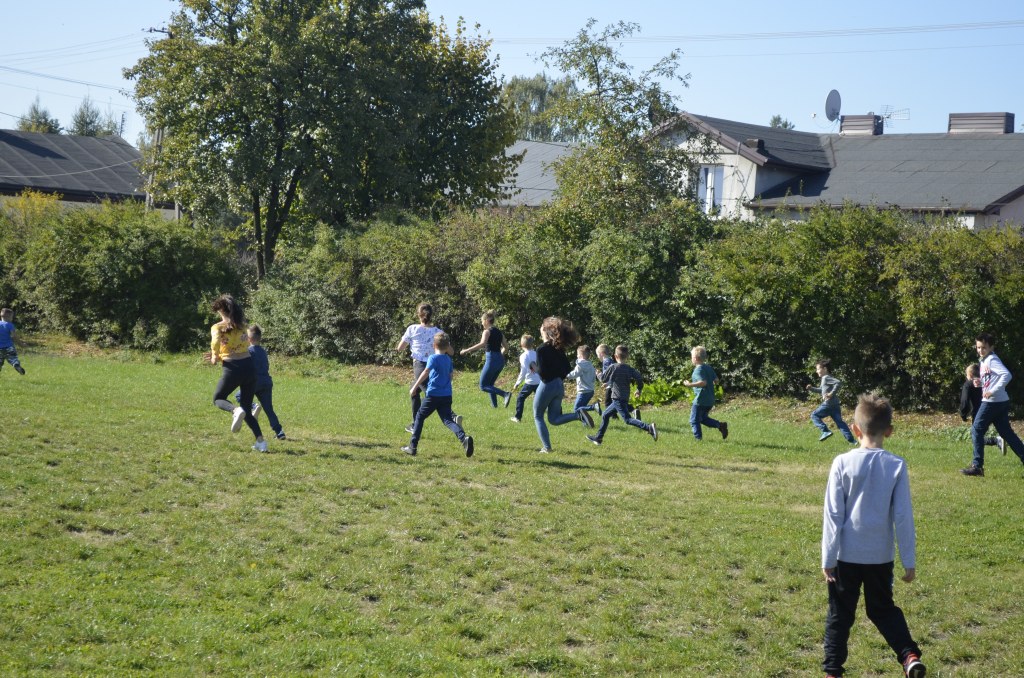 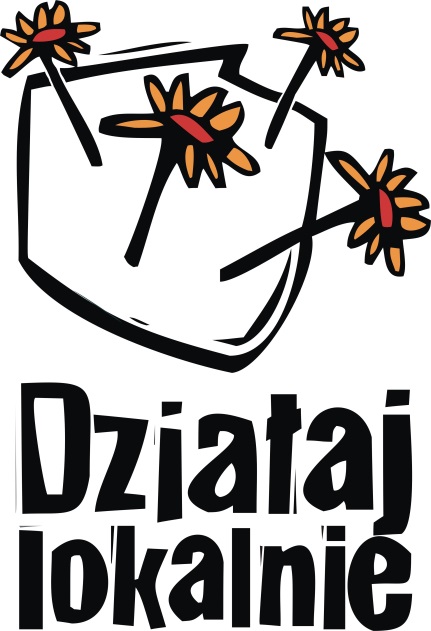 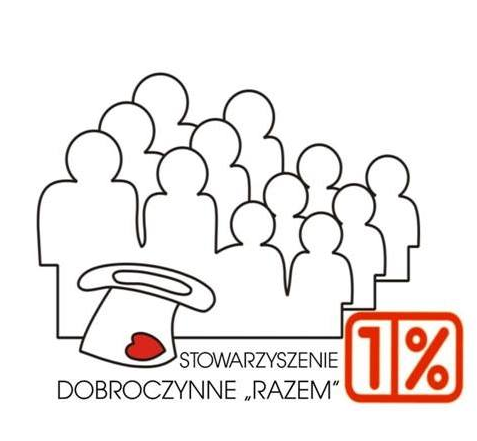 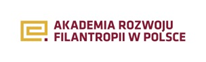 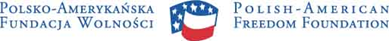 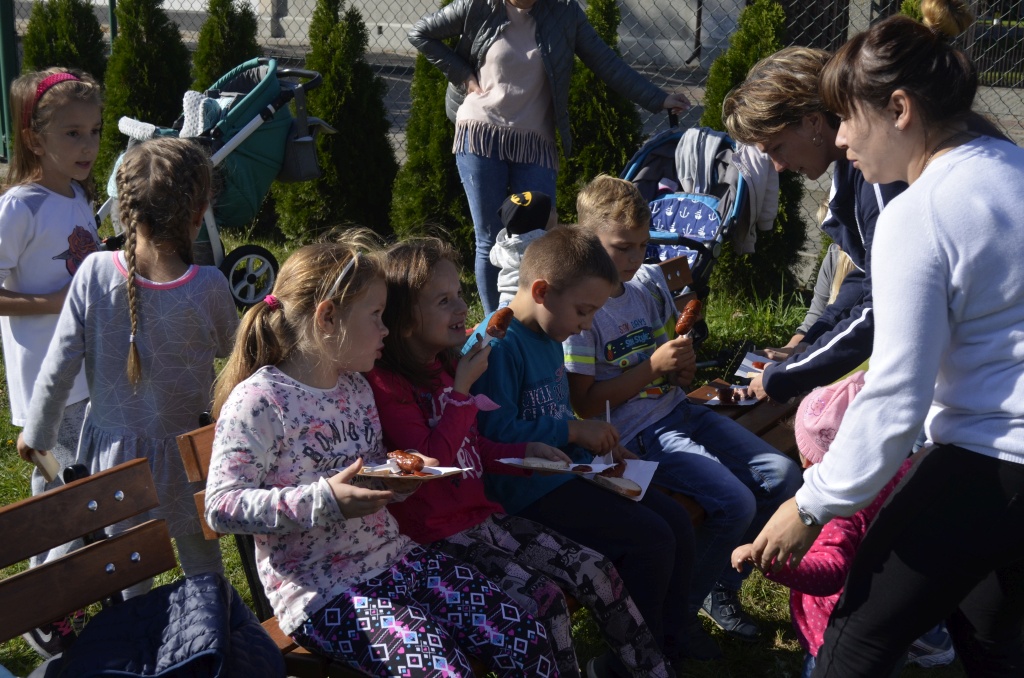 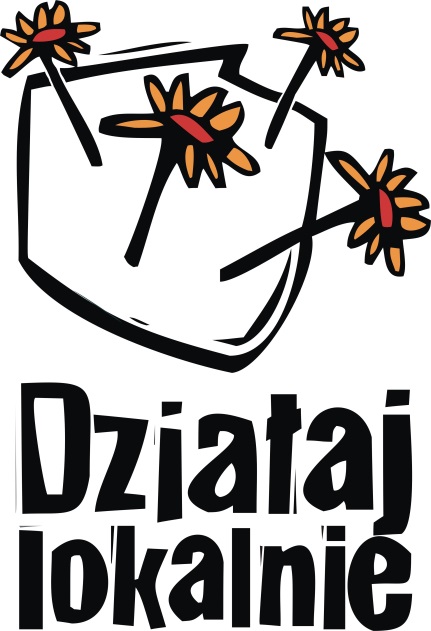 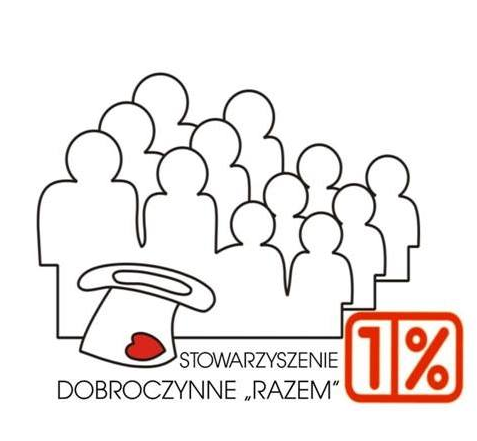 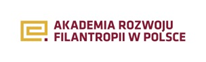 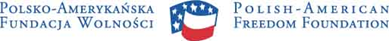 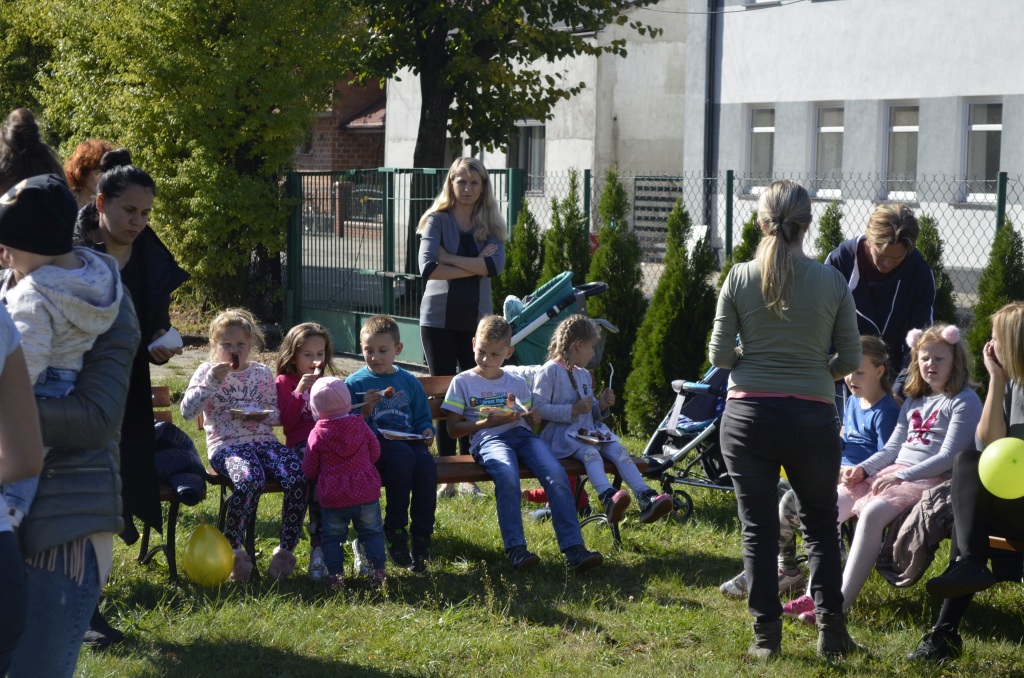 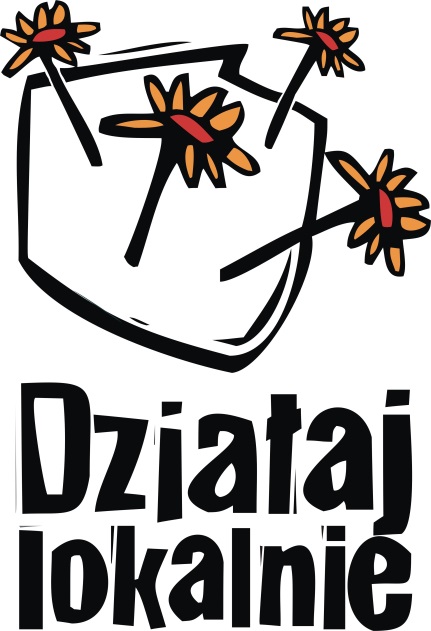 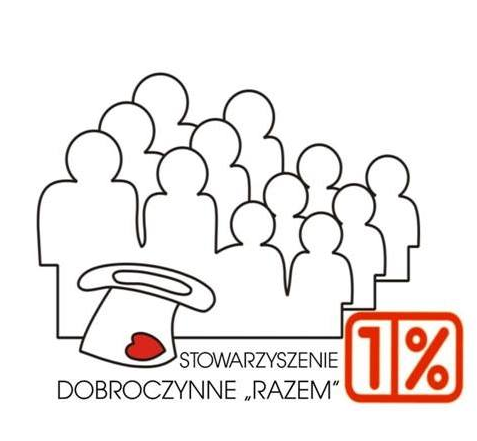 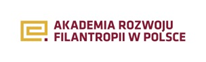 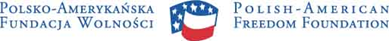 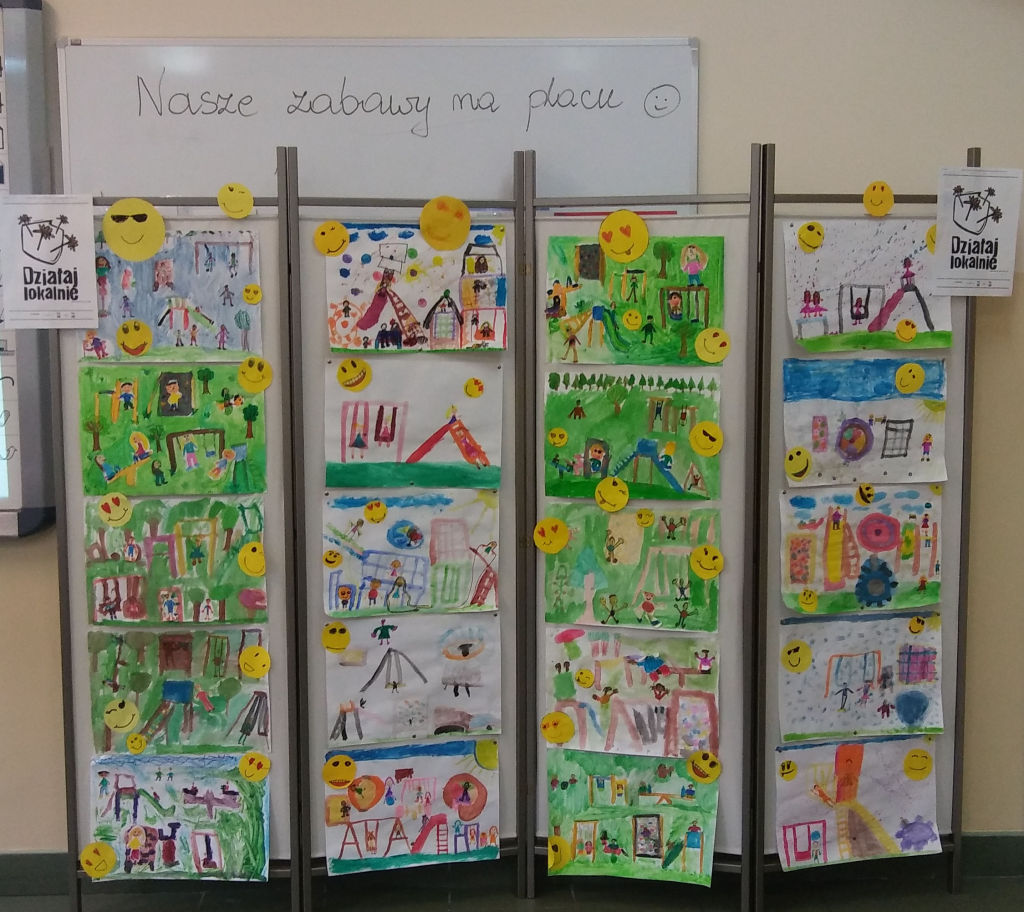 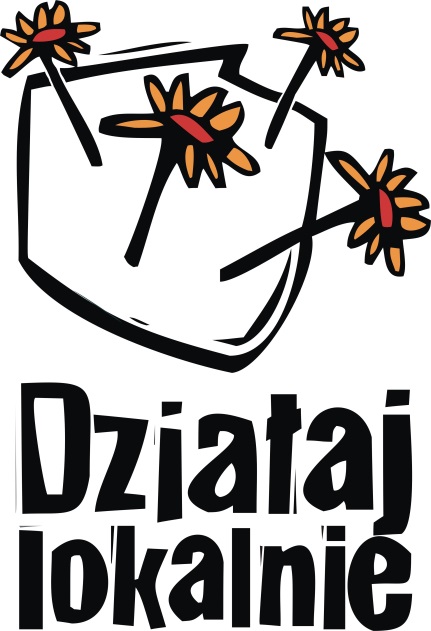 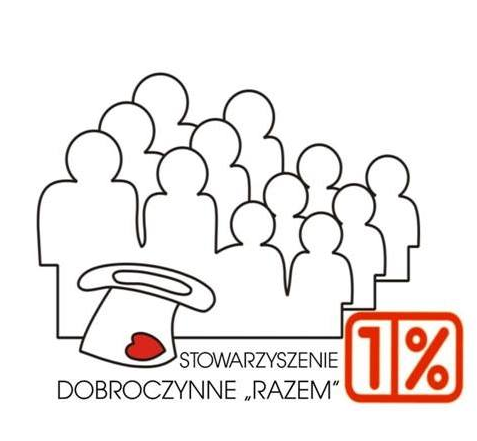 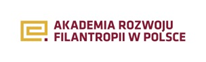 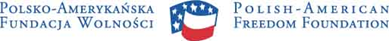 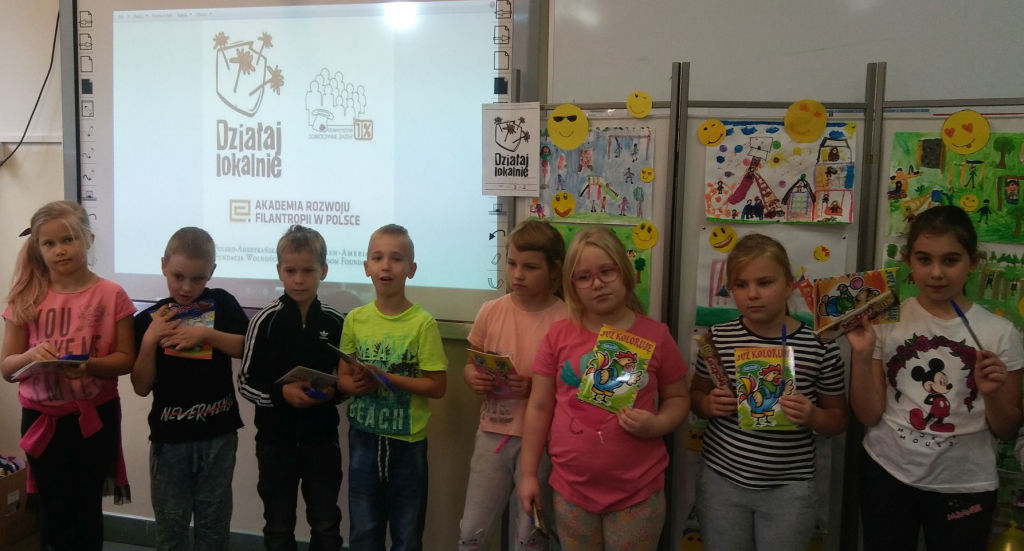 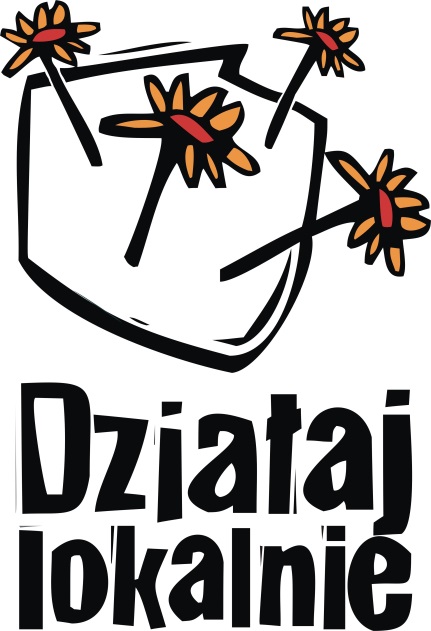 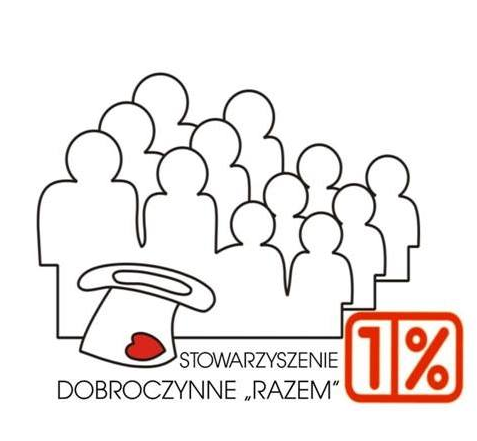 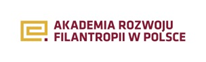 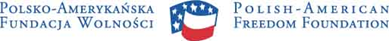 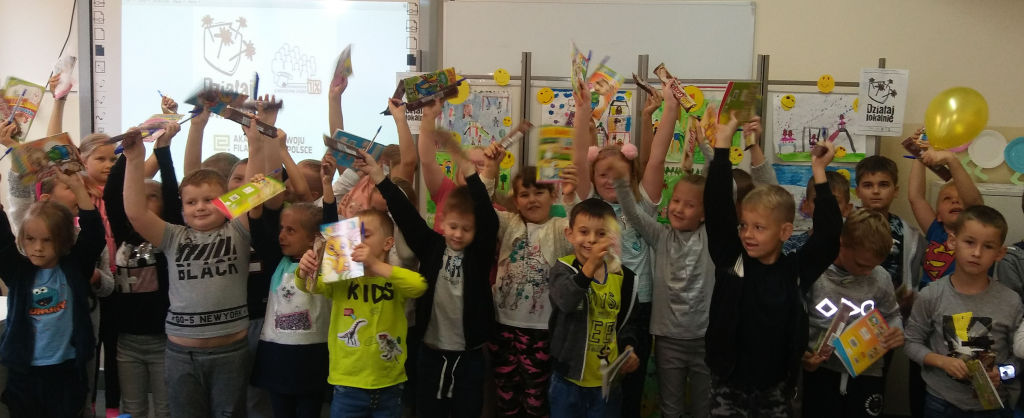 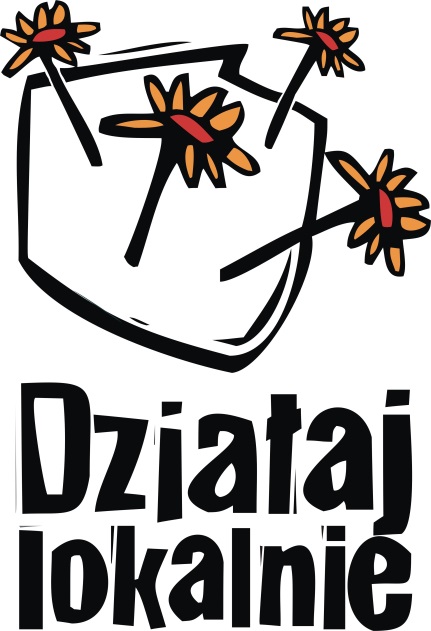 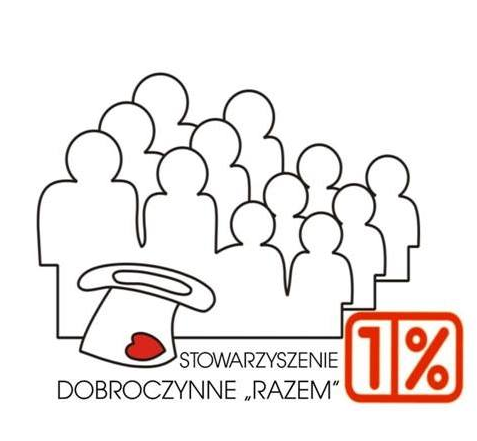 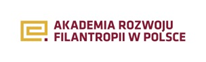 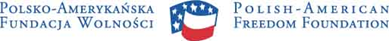